PERAN TEKNIK PRESENTASI DAN KOMUNIKASI
SURYA KURNIAWAN
Dalam bidang Survey dan Pemetaan atau bidang sejenis misalnya Planologi, informasi mempunyai peran penting. Karena untuk mengambil keputusan harus di dukung dengan informasi yang handal. Setiap informasi dalam bidang Survey dan Pemetaan memiliki batasan informasi dan kedetian informasi yang sangat tergantung pada tingkat skala peta yang dihasilkan.
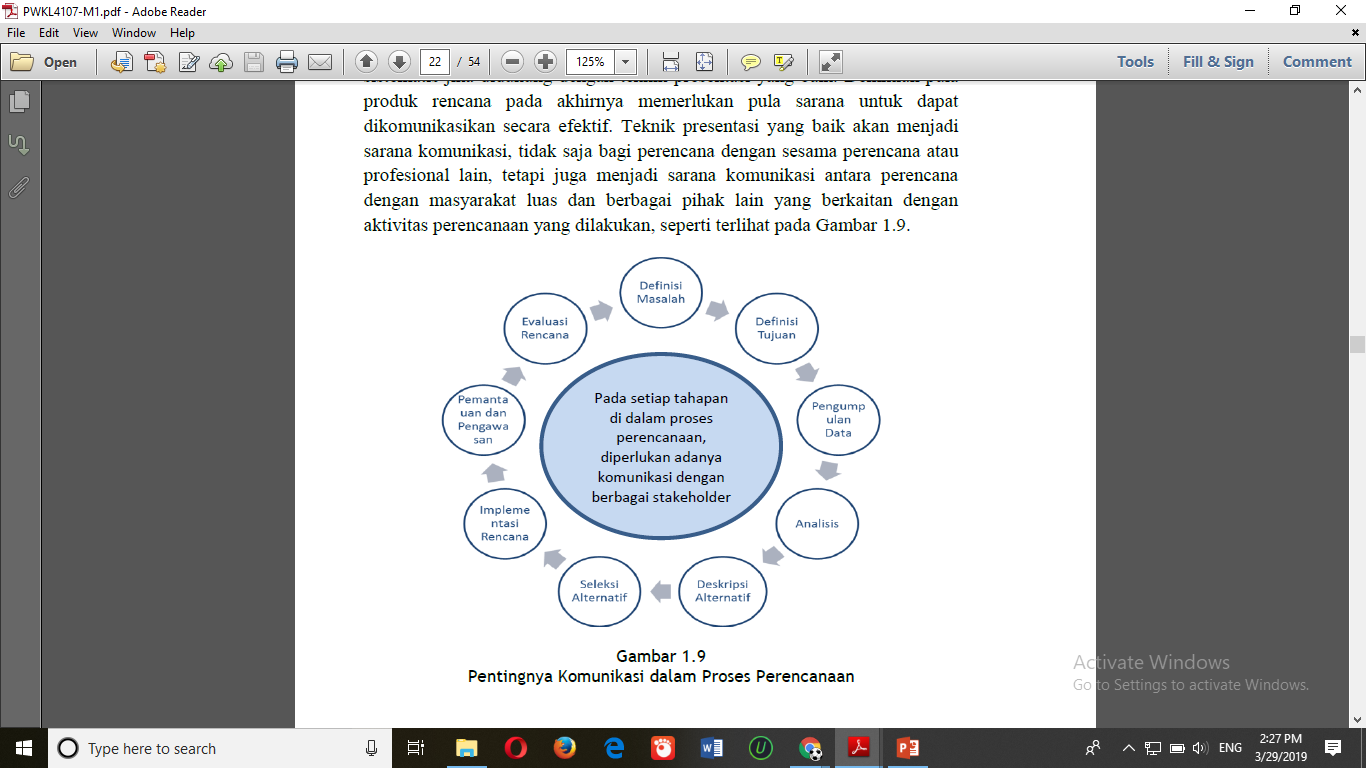 Dalam pengumpulan informasi tentu tidak akan bersumber hanya dari satu sumber informasi tetapi multi-sector/multi sumber serta informasi data in harus dilakuakan validasi dan koordinasi dengan berbagai pihak (multi-sektoral)





Penyampaian informasi pada masing-masing tahapan di atas membutuhkan bentuk presentasi yang berbeda dengan memanfaatkan media yang berbeda pula.
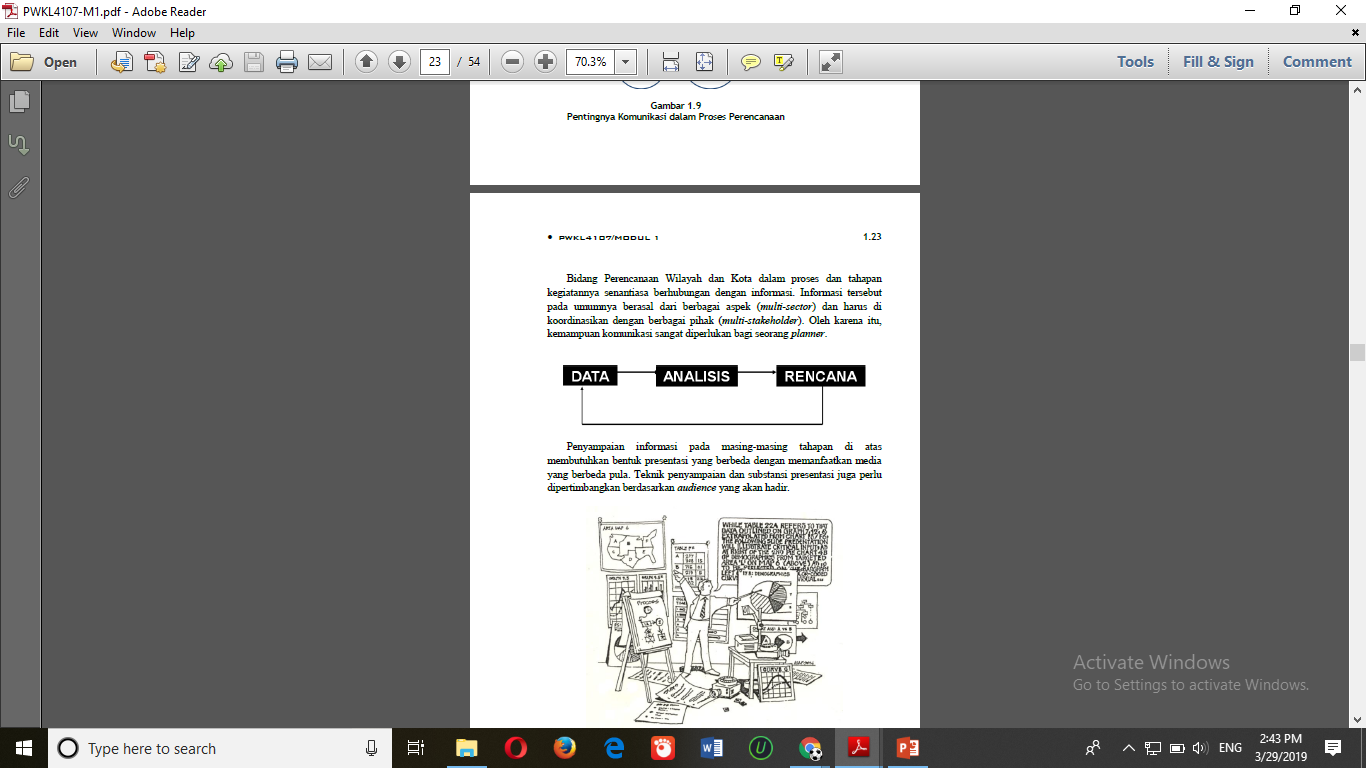 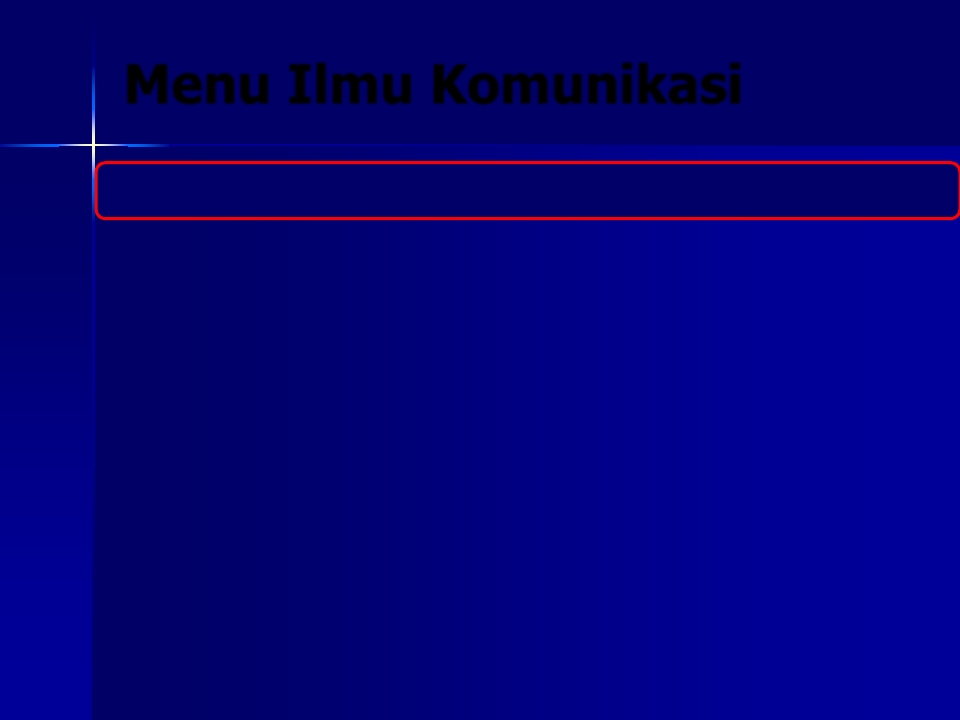 Konsep dan Lingkup Komunikasi
Pengertian dan Definisi
Fungsi dan Tujuan Komunikasi
Proses Komunikasi
Model Komunikasi
Media Komunikasi dan Komunikasi
Massa
Konsep Komunikasi
Awal mula komunikasi hanya terdapat pada masyarakat kecil, kelompok orang yg hidup berdekatan yg merupakan satu unit politik.
Adanya kecepatan media informasi dan kompleksnya berbagai macam hubungan, maka komunikasi menjadi masalah semua orang
Komunikasi
Komunikasi adalah proses memberi, menerima atau bertukar informasi, pendapat, perasaan atau ide melalui perkataan, tulisan atau alat-alat peraga, atau melalui kombinasi ketiganya. Untuk menyampaikan informasi dengan efektif dan efisien, komunikasi perlu dilakukan dengan jelas, benar, penuh pertimbangan, lengkap, dan singkat. Selain itu, di dalam berkomunikasi perlu diperhatikan unsur 5 W & 1H
Whom, Who, What, When, Where, and How
1. Whom: Siapa yang diajak berkomunikasi. 
2. Who: Siapa yang akan mengomunikasikan. 
3. What: Apa isi yang tepat untuk dikomunikasikan 
4. When: Kapan waktu yang tepat untuk berkomunikasi. 
5. Where: Di mana lokasi yang tepat untuk mengomunikasikan pesan tersebut. 
6. How: Bahasa, media, teknik, style yang dipakai untuk berkomunikasi
Bentuk spesifikasi kelompok
Prensentasi
5 hal yang menjadi komponen di dalam presentasi adalah: 
1. internal pribadi presenter, 
2. bahan presentasi, 
3. media presentasi, 
4. audience (pendengar), 
5. lingkungan
Pelaksanaan prensentasi
a. Usahakan datang lebih awal
b. Gunakan waktu seefisien mungkin. 
c. Gunakan pakaian yang sopan. 
d. Kenali audiens atau peserta yang hadir, 
e. Bagi pandangan kita ke semua audiens. 
f. Sebisa mungkin untuk tidak membicarakan hal yang tidak penting
g. Berbicaralah dengan lugas dan sopan. 
h. Atur intonasi suara, upayakan volume suara tidak terlalu besar atau tidak terlalu kecil.
 i. Jangan terlalu banyak bergerak 
j. Pada beberapa kondisi, dapat dimunculkan beberapa joke atau hiburan untuk mencairkan suasana